Муниципальное бюджетное дошкольное  образовательное учреждение детский сад № 508
Предлагаем платную дополнительную услугу для детей  с 2 до 7 лет
Хореография
Танцы помогают ребенку раскрыться, почувствовать свое тело, применять пластику для выражения его эмоций и чувств; повышают мышечный тонус; 
помогают приобрести ребенку уверенность в себе и хорошее настроение
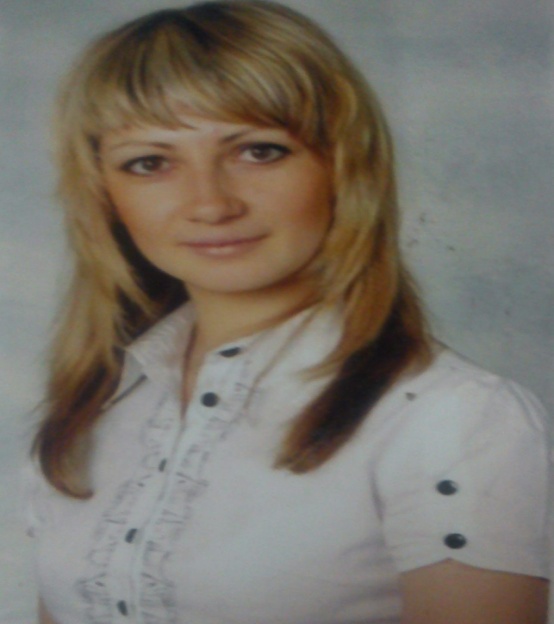 Мы ждем вас и ваших деток!!!
Педагог: Лазаренко Елена Владимировна, 
высшее образование, 1 категория
Что дает хореография?!
красивую осанку;
танцы помогают ребенку раскрыться, почувствовать свое тело, применять пластику для выражения его эмоций и чувств;
повышают мышечный тонус;
помогают приобрести ребенку уверенность в себе и хорошее настроение.
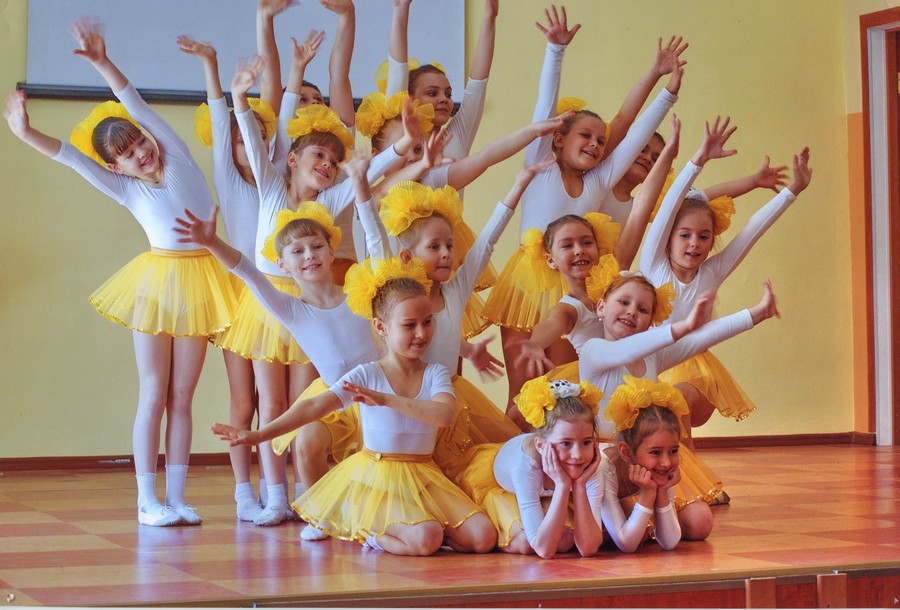 В основу  рабочей программы по «ХОРЕОГРАФИИ»  положена программа «Ритмическая мозаика», А.И. Бурениной, рекомендованная Министерством образования Российской Федерации в качестве программы воспитания, обучения и развития детей дошкольного возрастаЗадачи обучения и воспитания детей:
1. Развивать музыкальность:
Развивать способности воспринимать музыку, то есть чувствовать ее настроение и характер, понимать ее содержание;
2.	Развивать двигательные качества и умения:
развивать ловкость, точность, координацию движений;
развивать гибкость и пластичность;
воспитывать выносливость;
формировать правильную осанку, красивую походку;
Развивать творческие способности: 
потребность самовыражения в движении под музыку:
развивать способности к импровизации
4.	Развивать нравственно-коммуникативные качества личности:
воспитывать умения вести себя в группе во время движения, формировать чувства такта и культурных привычек в процессе группового общения с детьми и взрослыми.
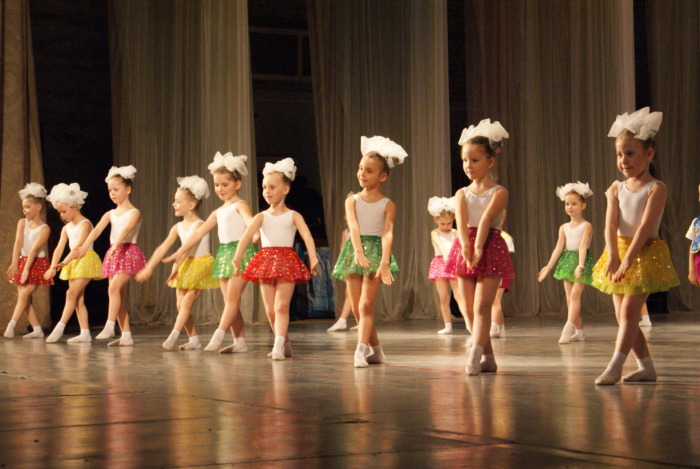 Расписание занятий по хореографии
Форма одежды для девочек:- белый купальник- белые носочки- белые чешки Форма одежды для мальчиков: - белая футболка- черные шорты- белые носочки- белые или черные чешки
Занятия проходят 1(2) раза в неделю в спортивно-музыкальном зале.
Отчетность:
- открытое занятие для родителей;

- отчетный концерт по итогам года.